Tepelná čerpadla, fotovoltaika, normy
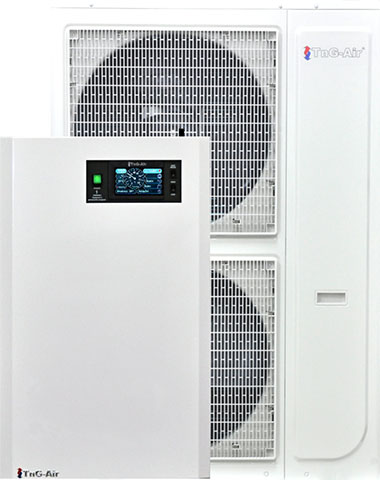 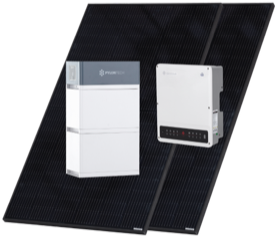 Seminář ČSTN „ČESKÉ NORMY“Čejkovice – 12.-13.9.2022
Ing. Petr Krzywoń, TnG-Air Ostrava
Základní typy tepelných čerpadel
Vzduch- Voda
Vzduch - Vzduch
Země (Voda) – Voda
Tepelné čerpadlo princip
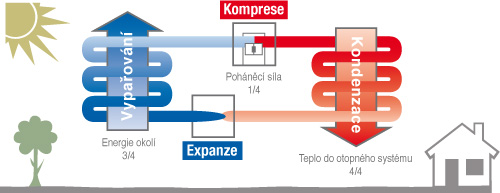 Vzduch - Voda
Monoblok
Split
https://onlineschool.cz/termomechanika/carnotuv-cyklus/
Tepelné čerpadlo typ „monoblok“
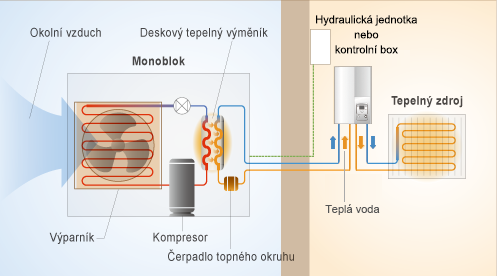 Tepelné čerpadlo typ „split“
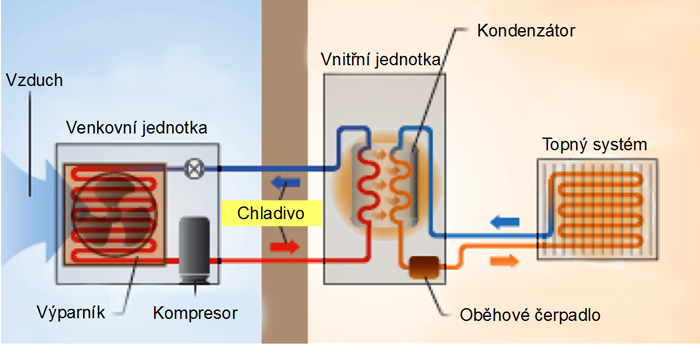 Monoblok jednotka
Monoblok
Radiátory, podlahové topení
Splitová jednotka
Split
Radiátory, podlahové topení
Invertní technologie
Umožňuje regulovat výkon podle aktuální potřeby – tím dochází ke snížení spotřeby energie, zvýšení spolehlivosti a prodloužení životnosti.
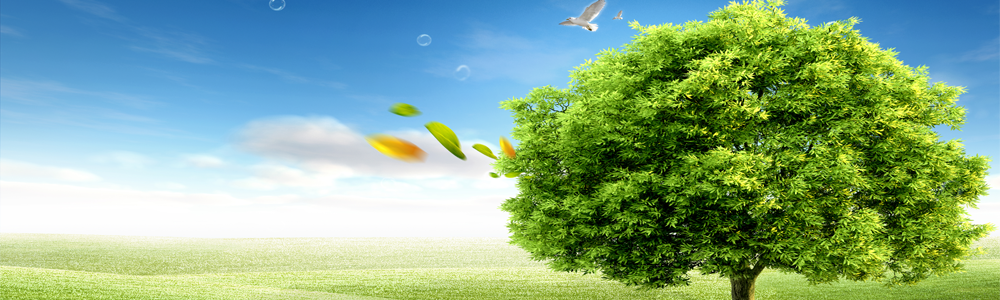 Tepelné čerpadlo
topný faktor (COP)
	vyjadřuje zhodnocení vstupní energie
	obecně se hovoří o topném faktoru „3“
uvádí se takto:		nominální výkon 10 kW, ale
		A7/W35	5,36 kW
		A2/W35	4,1   kW
		A-7/W35	2,8   kW
Tepelné čerpadlo
Tepelné čerpadlo
Tepelné čerpadlo
Tepelné čerpadlo
Tepelné čerpadlo
Tepelné čerpadlo v českých normách
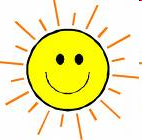 Sluneční energie
Sluneční energii, která dopadá na zemi lze použít pro účely výroby tepla nebo elektrické energie
Formu využití pro výrobu tepla a ohřev TUV nazýváme „fototermikou“ a technické zařízení „termosolární kolektor“
Výrobu elektrické energie nazýváme „fotovoltaikou“ a technické zařízení „fotovoltaický kolektor“
Výkon fotovoltaických kolektorů je udáván v jednotkách Watt peak (Wp). Jedná se o max. výkon panelů za ideálních podmínek
Fotovoltaické elektrárny
Fotovoltaický efekt:
	Transformace slunečního světla přímo na elektrickou energii.
Fotovoltaické články– zařízení, které transformuje sluneční světlo přímo na elektrickou energii.
                                     
Fotovoltaické panely- spojené křemíkové články, které generují elektřinu s napětím12 nebo 24 V a výkonu dokonce i 500W
                  
Konventor (střídač) - přeměňuje stejnosměrné napětí s hodnotou 12 nebo 24 V na střídavé napětí 230 V, které se nachází v každé zásuvce.
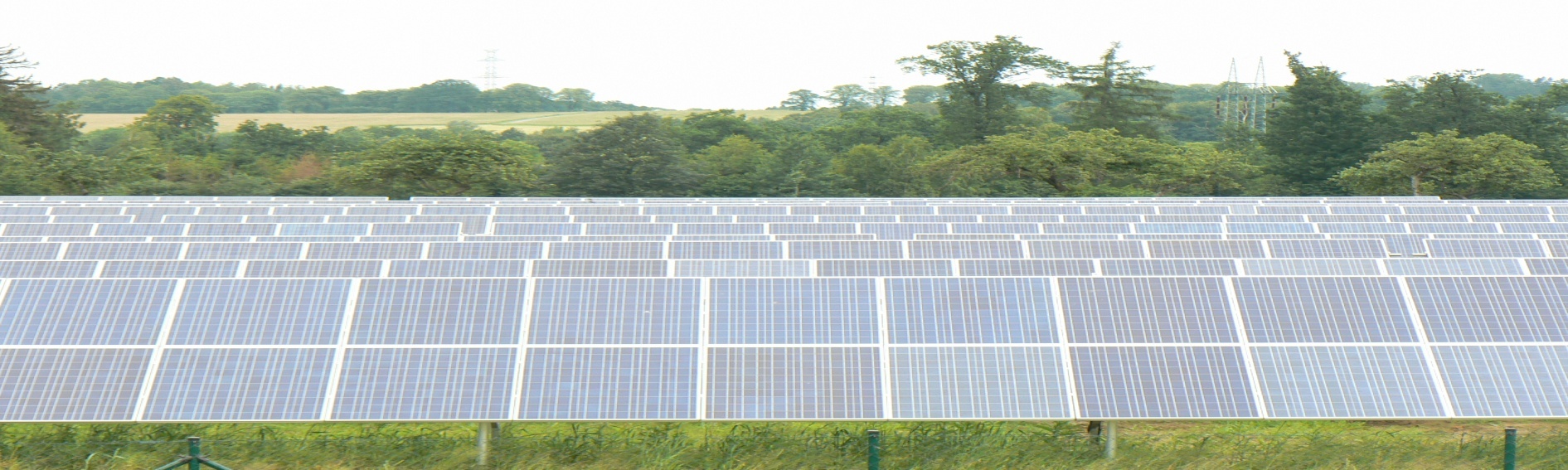 Fotovoltaické elektrárny
Baterie

Pylontech
Huawei
BYD
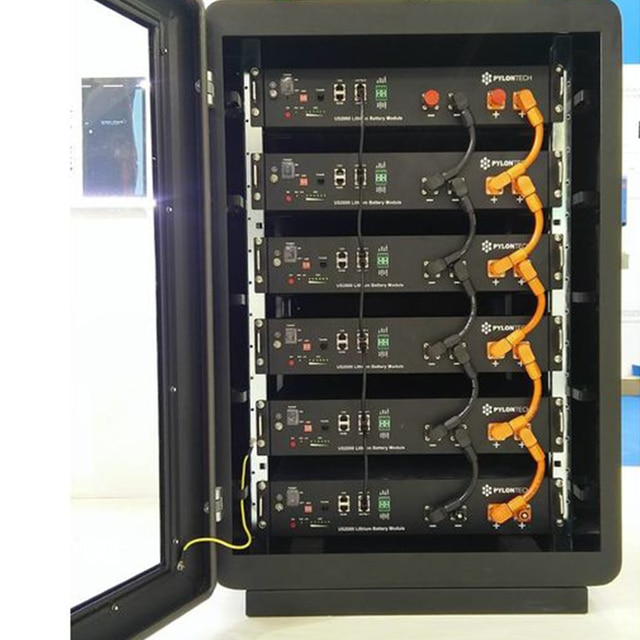 Fotovoltaické elektrárny
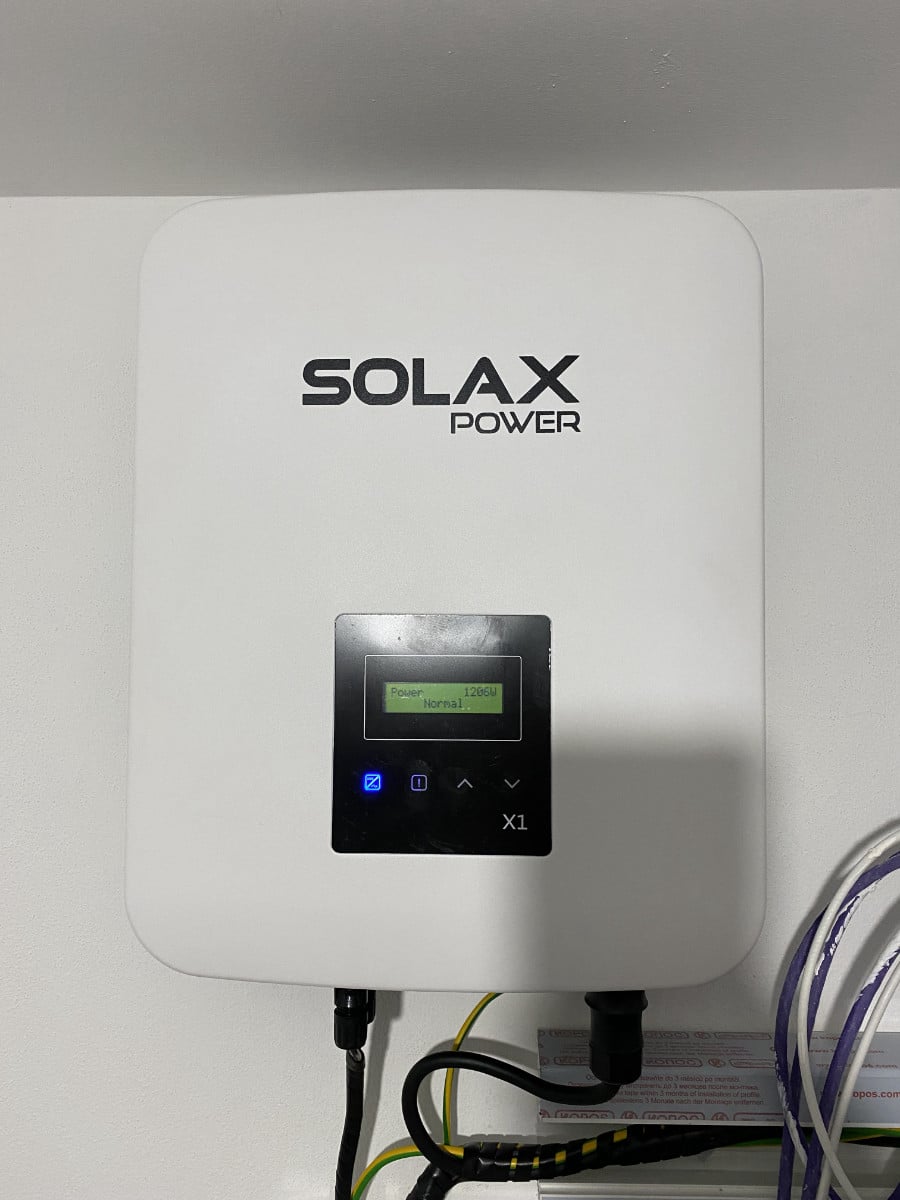 Střídače

Solax
Goodwe
Fronius
Fotovoltaické elektrárny
FVE panely

Sun Power
Solartec
100vky dalších
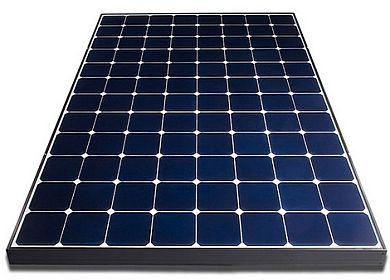 Fotovoltaické elektrárny
FVE panely

Monokrystalické   (ú 22%)
Polykrystalické     (ú 17%) 
Amorfní               (ú 14%)
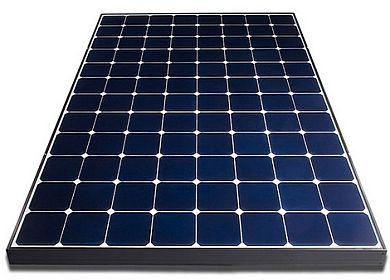 Fotovoltaické elektrárny
Typy fotovoltaických elektráren

ostrovní (off grid)
hybridní (ostrovní s akumulací, síť paralelně jako záloha)
síťová (on grid)
Fotovoltaické elektrárny
Možnosti zapojení FVE panelů
sériové   
paralelní 
sériovo-paralelní
Fotovoltaika v českých normách
Děkuji za pozornost

Ing. Petr Krzywoń